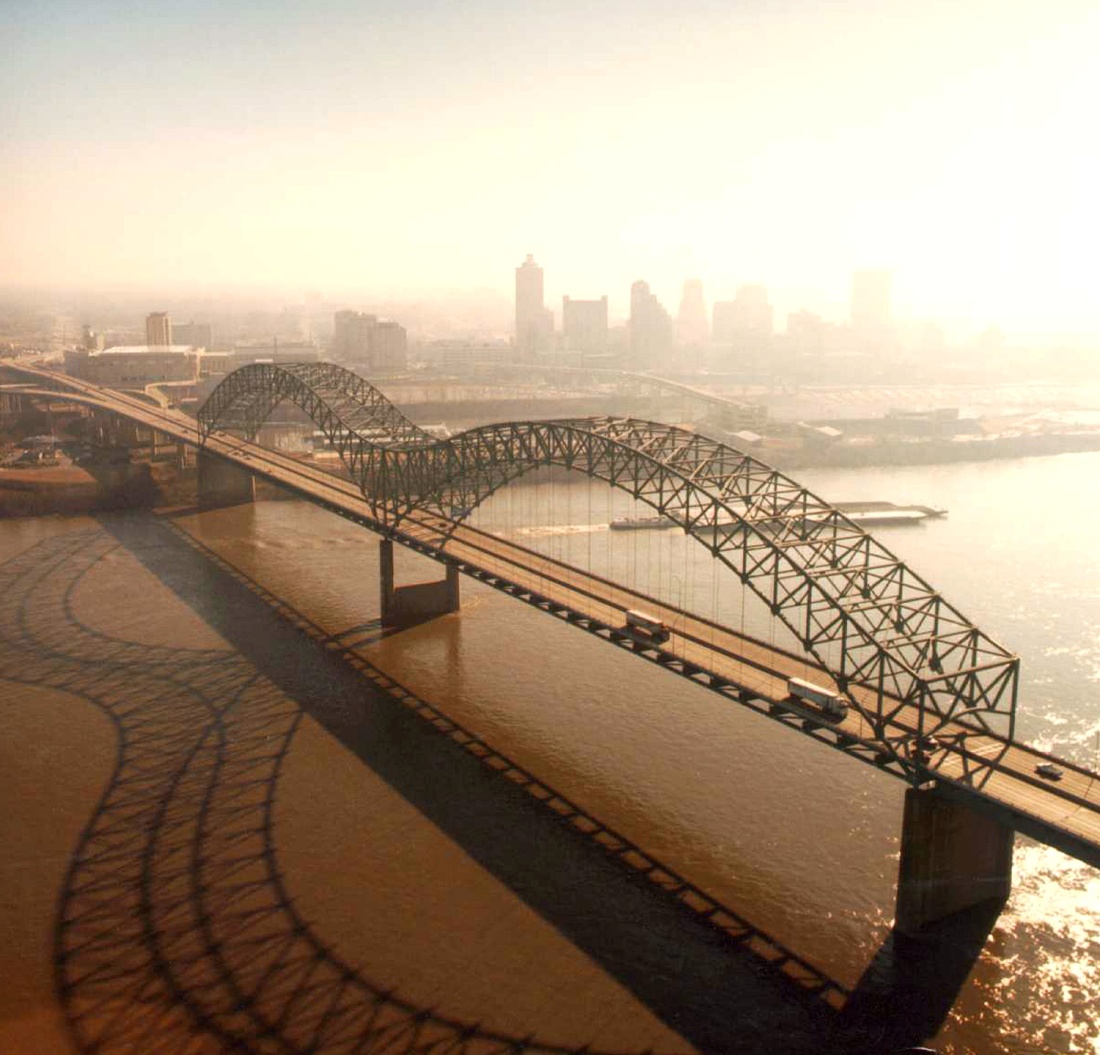 Operation: Safe Community 2 Implementation Planning
National Forum on 
Youth Violence Prevention
Memphis Mayor A C Wharton, Jr.
October 31, 2011
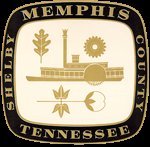 Photo Credit: http://en.wikipedia.org
The Transition
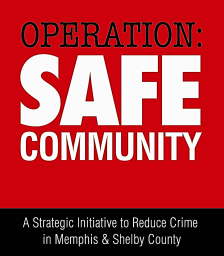 Operation: Safe Community
Operation: Safe Community 2
Stakeholder Involvement
Limited participation in plan implementation
Strategies focused on suppression and intervention
Data-driven strategies
Stakeholder Involvement
Participation in plan implementation
Strategies focused on suppression, prevention, reentry and intervention
Multidisciplinary approach
Data driven, plus community policing
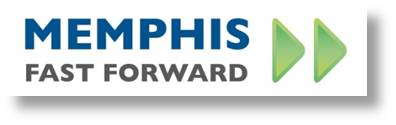 Operation: Safe Community 2 Reducing Youth Violence
Operation: Safe Community Chairman Bill Gibbons
Vision Statement:
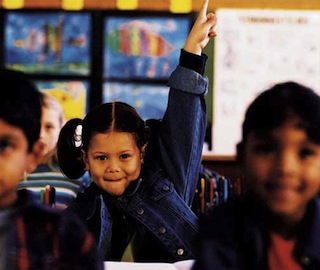 To become a city where
children and youth are
valued and nurtured by
strong families and
communities, and are
prepared to lead
productive lives
Operation: Safe Community 2
Operation: Safe Community 2
Target Outcome:
To reduce 
youth violence 
by 25 percent 
in five years
[Speaker Notes: TEXT CYCLE

Reducing Gang and Drugs
	↓
Reducing Blight and Crime in Apartment Complexes
	↓
Reducing Repeat Offenses
	↓
Reducing Violence in The Home
	↓
Reducing Youth Violence]
Operation: Safe Community 2  Partnerships and PlanningSuccesses
Memphis Shelby Crime Commission Board expansion to include community-based representatives and children’s services  i.e. Family Safety Center and Tennessee Dept. of Children’s Services
FY12 Budget approved October 21, 2011 to include high level staff for youth violence prevention
Memphis Tomorrow agreed to fund implementation planning consultant dollars at a ratio of 1:3
Convened Public Safety Forum for Strong Cities, Strong Communities on September 20, 2011
Convened Public Safety Plan Alignment meeting on 
     September 30, 2011
Successes
Strategy: Prevention
   Increase prenatal/early childhood development
Memphis Fast Forward partnership leveraged to implement prevention strategy for Early Childhood through the People First planning initiative
   Expand neighborhood-based youth development resources
Mobilize parishioners to support youth development (Congregational Health Network)
Methodist Le Bonheur Healthcare training church network, composed of 300 churches
Created Fraser Youth Services Directory
   Include youth violence prevention in neighborhood improvement efforts
Community LIFT (Leveraging Investments for Transformation) selects youth violence target area as one of three sites on May 23, 2011
   Defending Our Childhood
Awarded Phase II Implementation planning, totaling $2 million
CIM for Placed-based Intervention Strategies, August 18, 2011, Sponsored by OSC and DCI
Range line CDC Neighborhood Leadership Luncheon
[Speaker Notes: Table: 

Strategy: Prevention
   Increase prenatal/early childhood development
Memphis Fast Forward partnership leveraged to implement prevention strategy for Early Childhood through the PeopleFirst planning initiative
   Expand neighborhood-based youth development resources
Mobilize parishioners to support youth development (Congregational Health Network)
Methodist Le Bonheur Healthcare training church network, composed of 300 churches
Created Frayser Youth Services Directory
   Include youth violence prevention in neighborhood improvement efforts
Community LIFT (Leveraging Investments for Transformation) selects youth violence target area as one of three sites on May 23, 2011
   Defending Our Childhood
Awarded Phase II Implementation planning, totaling $2 million
CIM for Placed-based Intervention Strategies, August 18, 2011, Sponsored by OSC and DCI
Rangeline CDC Neighborhood Leadership Luncheon]
Successes
Strategy: Intervention
   Expand coordinated wrap-around services for youth in early stages of 
   involvement with the criminal justice system.
89 percent of G.R.A.S.S.Y. (Gang Reduction Assistance for Saving Society’s Youth) students are not referred back to Juvenile Court
[Speaker Notes: Table: 

 Strategy: Intervention
   Expand coordinated wrap-around services for youth in early stages of 
   involvement with the criminal justice system.
89 percent of G.R.A.S.S.Y. (Gang Reduction Assistance for Saving Society’s Youth) students are not referred back to Juvenile Court]
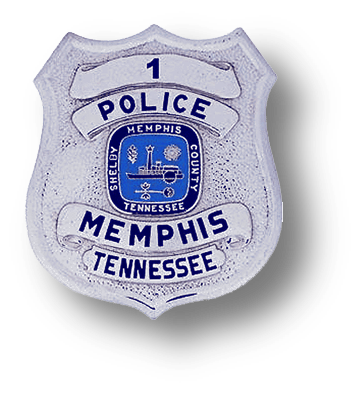 Successe
Strategy: Law Enforcement
    MPD Director Toney Armstrong
  Maintain data-driven policing 
Intensify targeted patrols in areas with high youth crime (Memphis Police Department/ Shelby County Sheriff’s Office)
   Expand community-based policing strategies
MPD establish Crime Prevention Unit (Memphis Police Department)
[Speaker Notes: Table: 

Strategy: Law Enforcement
    MPD Director Toney Armstrong
  Maintain data-driven policing 
Intensify targeted patrols in areas with high youth crime (Memphis Police Department/ Shelby County Sheriff’s Office)
   Expand community-based policing strategies
MPD establish Crime Prevention Unit (Memphis Police Department)]
Crime Prevention and Law Enforcement
Crime Prevention and Law Enforcement
COMMUNITY PROGRAMS
Neighborhood Watch
Faith-based Community
Co-Act Restructure
Gang Unit
Blue Crush
Crime Reduction Utilization
Statistical History
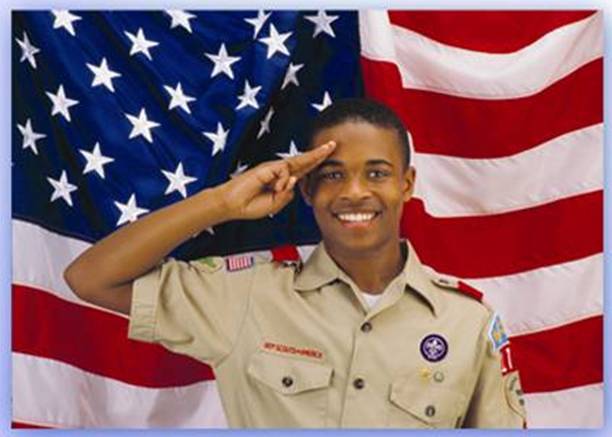 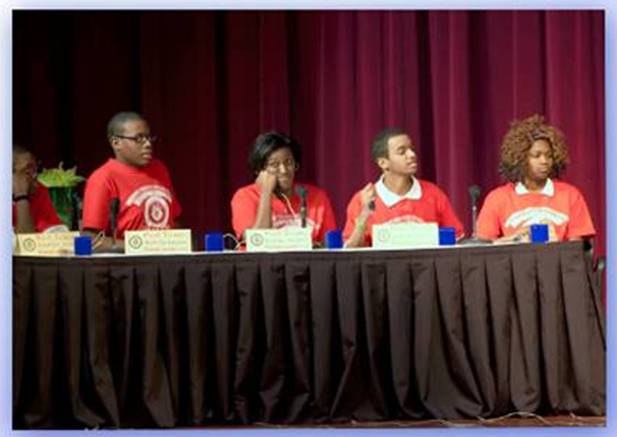 Successes
Table1: 
Strategy: Law Enforcement/ Graduated Sanctions 
   Expand graduated sanctions for youth
In 2010 – 2011, there was a 22.7 percent reduction in students transported to Juvenile Court for School House Adjustment Program Enterprise (SHAPE) offenses.

Table2:
 Strategy: Reduce Adult Repeat Offenses
   Establish Shelby County Office of Re-entry
Implement collaborative case management pilot for offenders returning from Shelby County Division of Corrections and the TN Department of Corrections. Secured $110,000 in funding to open pilot program for re-entry, serving population 18 – 35
[Speaker Notes: Table 1:

 Strategy: Law Enforcement/ Graduated Sanctions 
   Expand graduated sanctions for youth
In 2010 – 2011, there was a 22.7 percent reduction in students transported to Juvenile Court for School House Adjustment Program Enterprise (SHAPE) offenses.


Table 2: 

 Strategy: Reduce Adult Repeat Offenses
   Establish Shelby County Office of Re-entry
Implement collaborative case management pilot for offenders returning from Shelby County Division of Corrections and the TN Department of Corrections. Secured $110,000 in funding to open pilot program for re-entry, serving population 18 – 35]
Challenges
Table:
Data/Metrics
TDOC database unavailable to Shelby County (Read only)
E_TOMIS database for offenders does not track all service areas
Data currently not being collected for some metrics
Establishing  Services for Youth over 18 Years of Age
TDOC currently has youth and adults in same area; need more comprehensive services for youth
No centralized case management system to track youth from the time they are in jail to release
Expanding Neighborhood-based Youth Development Resources to Form Networks
 that Share Information and Support “One-stop” Access
Target area lacks capacity to provide “one-stop” access
Limited Youth Re-entry Employment Services
[Speaker Notes: Table:

Data/Metrics
TDOC database unavailable to Shelby County (Read only)
E_TOMIS database for offenders does not track all service areas
Data currently not being collected for some metrics
Establishing  Services for Youth over 18 Years of Age
TDOC currently has youth and adults in same area; need more comprehensive services for youth
No centralized case management system to track youth from the time they are in jail to release
Expanding Neighborhood-based Youth Development Resources to Form Networks
 that Share Information and Support “One-stop” Access
Target area lacks capacity to provide “one-stop” access
Limited Youth Re-entry Employment Services]
Challenges
Table:  
Funding to Support Key Strategies
D.A. Mentoring Program funding threatened, December 2011
Mentoring program to support expansion of wrap around case management services funding is pending
Coordination of City and County Public Safety Initiatives
Strong Cities, Strong Communities
Shelby County Sheriff’s Office Crime Prevention Unit
Bloomberg Innovation Grant
Memphis Police Division – Community Policing
Defending Our Childhood Initiative
[Speaker Notes: Table:

Funding to Support Key Strategies
D.A. Mentoring Program funding threatened, December 2011
Mentoring program to support expansion of wrap around case management services funding is pending
Coordination of City and County Public Safety Initiatives
Strong Cities, Strong Communities
Shelby County Sheriff’s Office Crime Prevention Unit
Bloomberg Innovation Grant
Memphis Police Division – Community Policing
Defending Our Childhood Initiative]
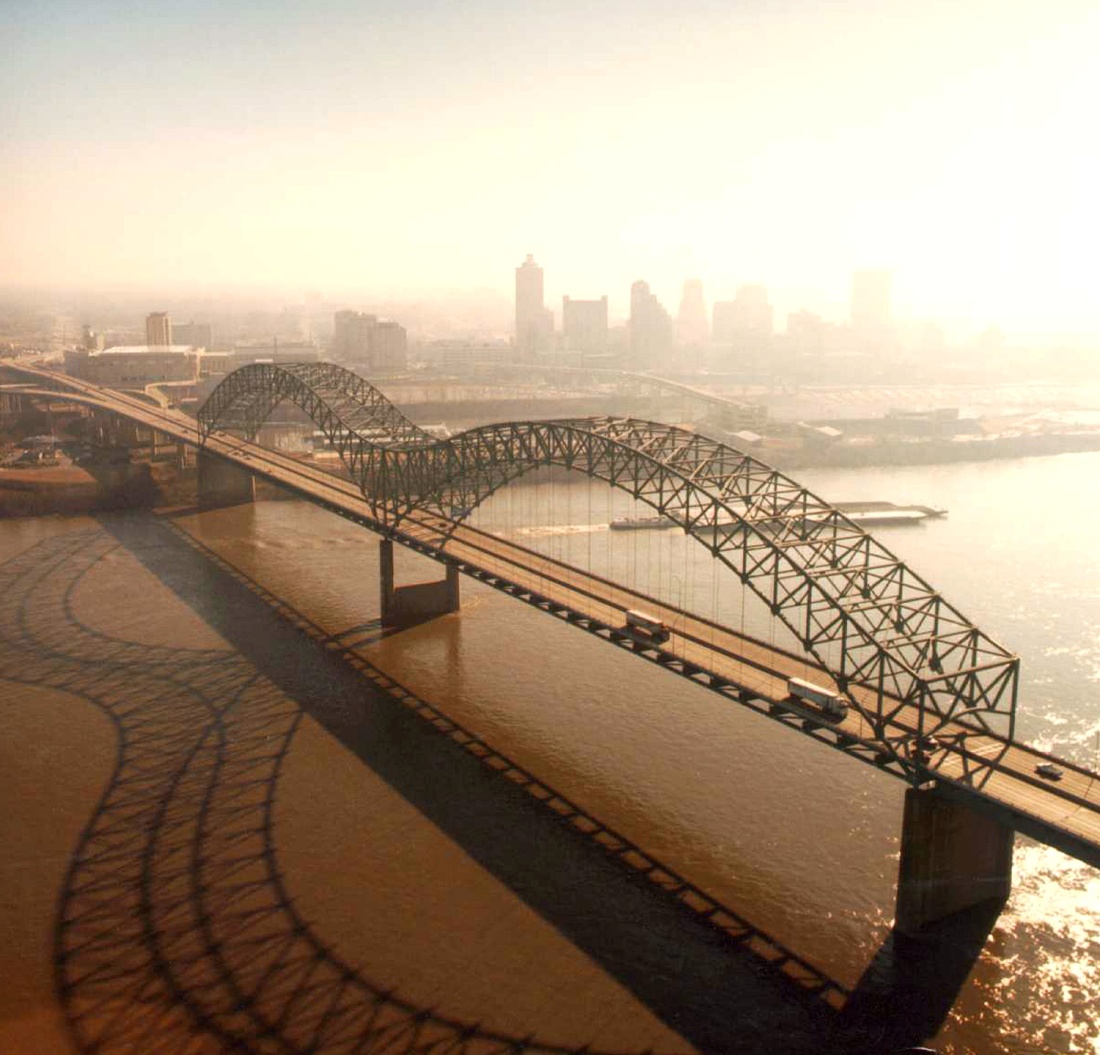 Memphis
A City in Motion…
Mayor A C Wharton, Jr. 
Shelby County Mayor Mark Luttrell
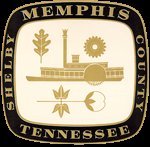 Photo Credit: http://en.wikipedia.org